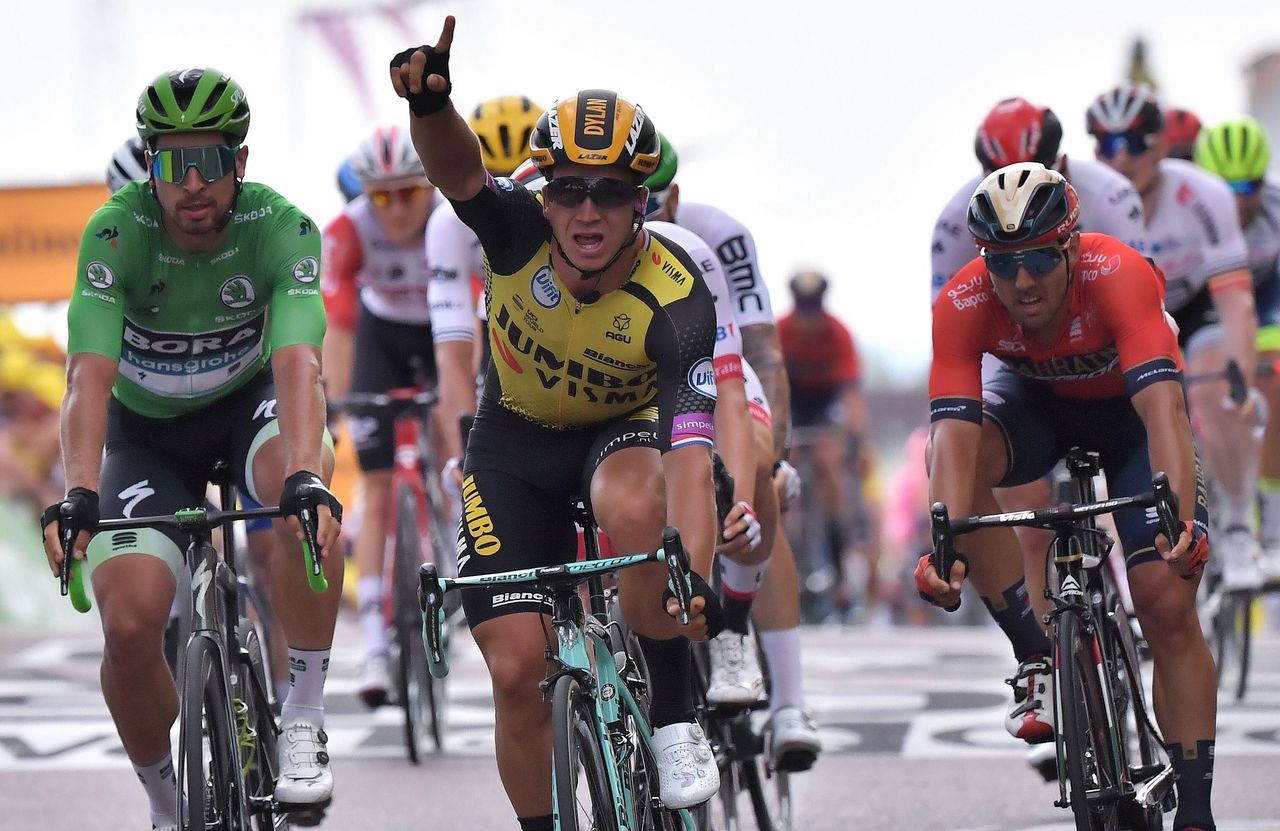 S
events
Here is where your fun begins
INHOUD
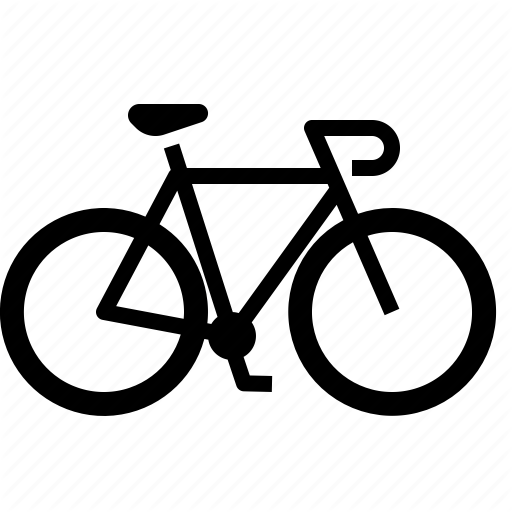 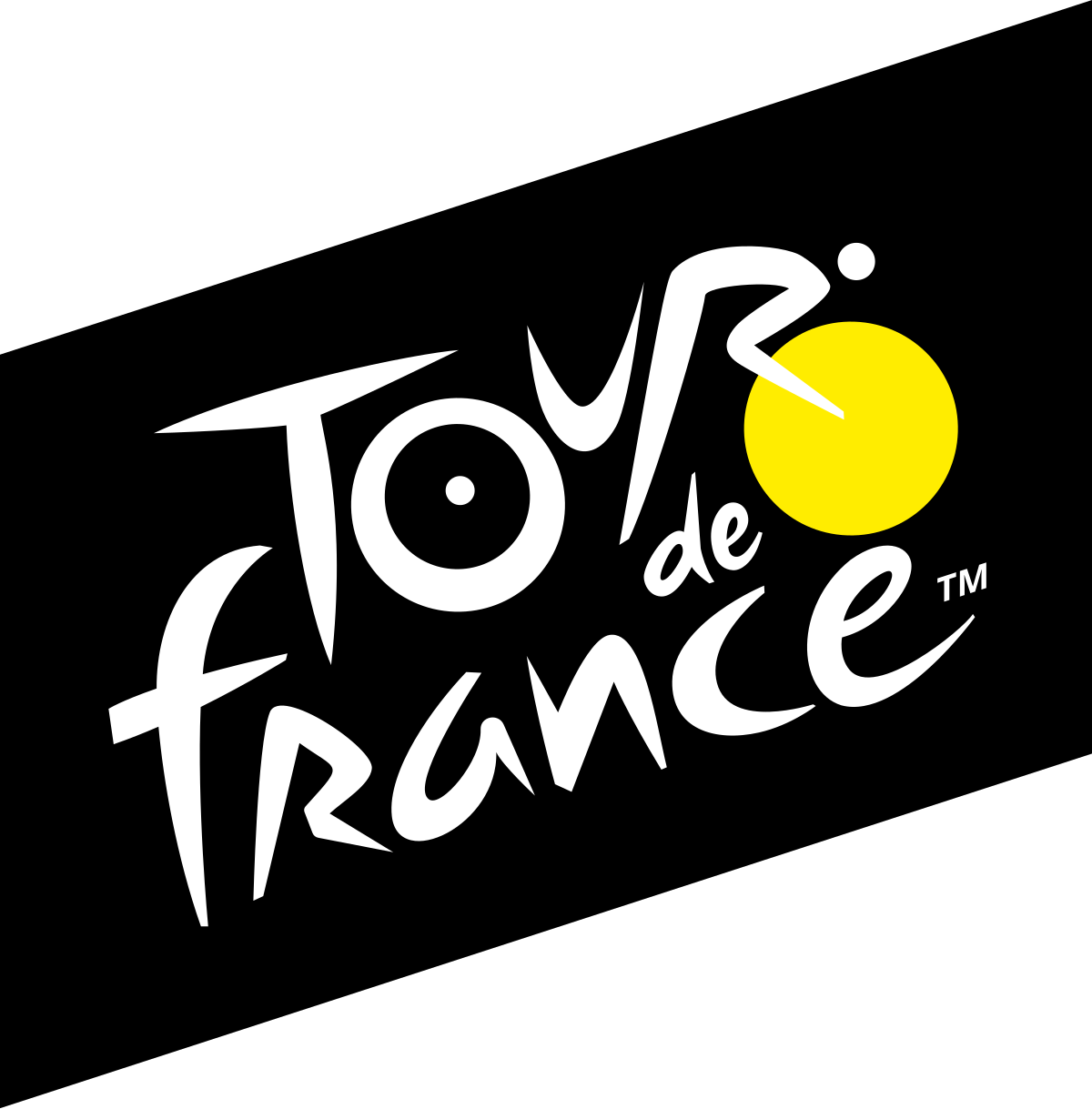 - Doelstellingen- Teampresentatie- Proloog
Doelstellingen
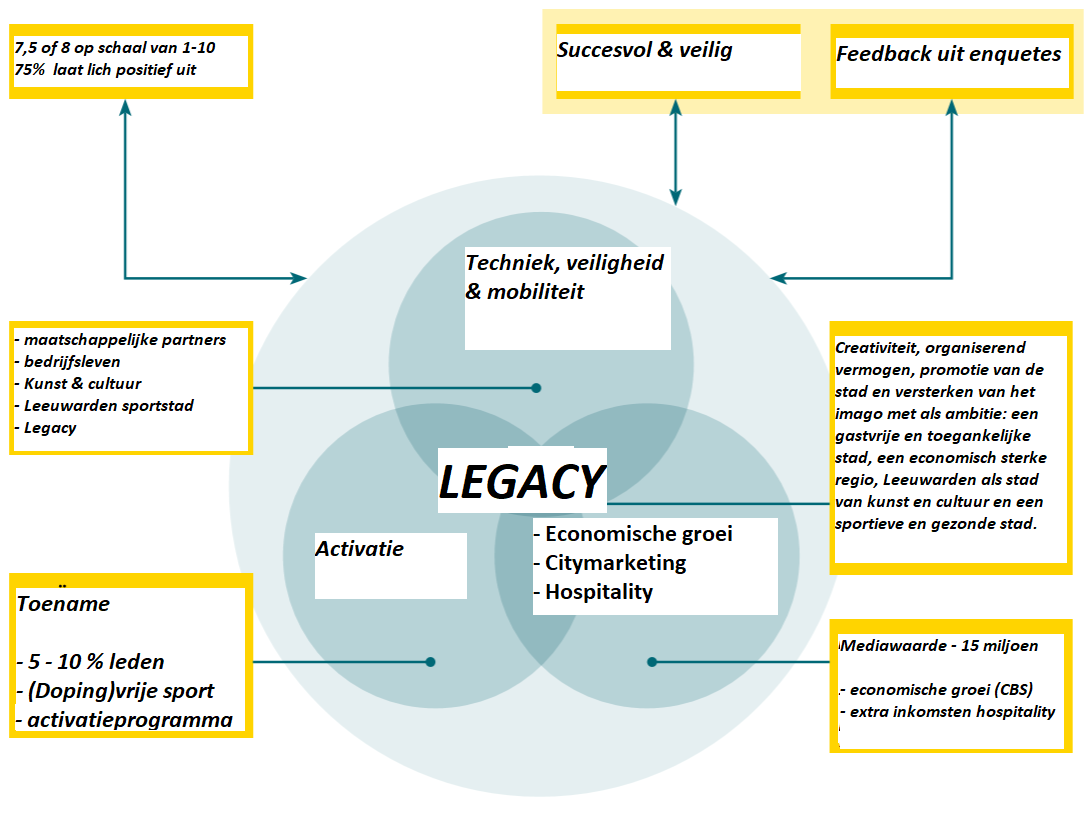 Teampresentatie
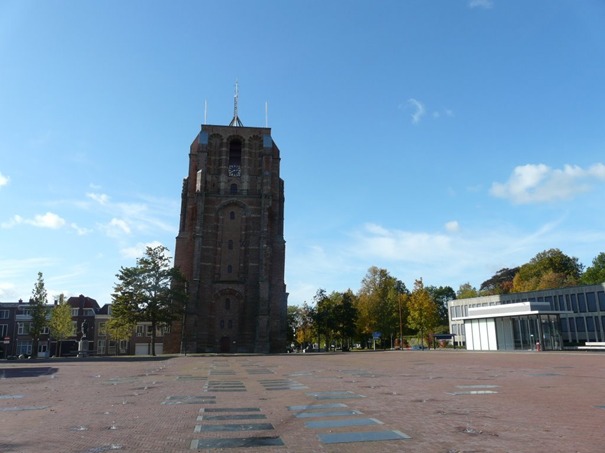 -Veel capaciteit
-Makkelijk af te sluiten 
-Centraal gelegen
-Makkelijk bereikbaar
Teampresentatie
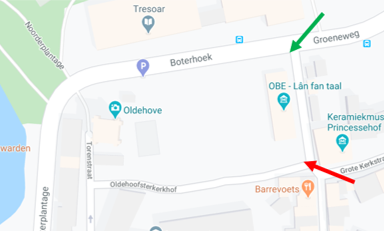 Proloog
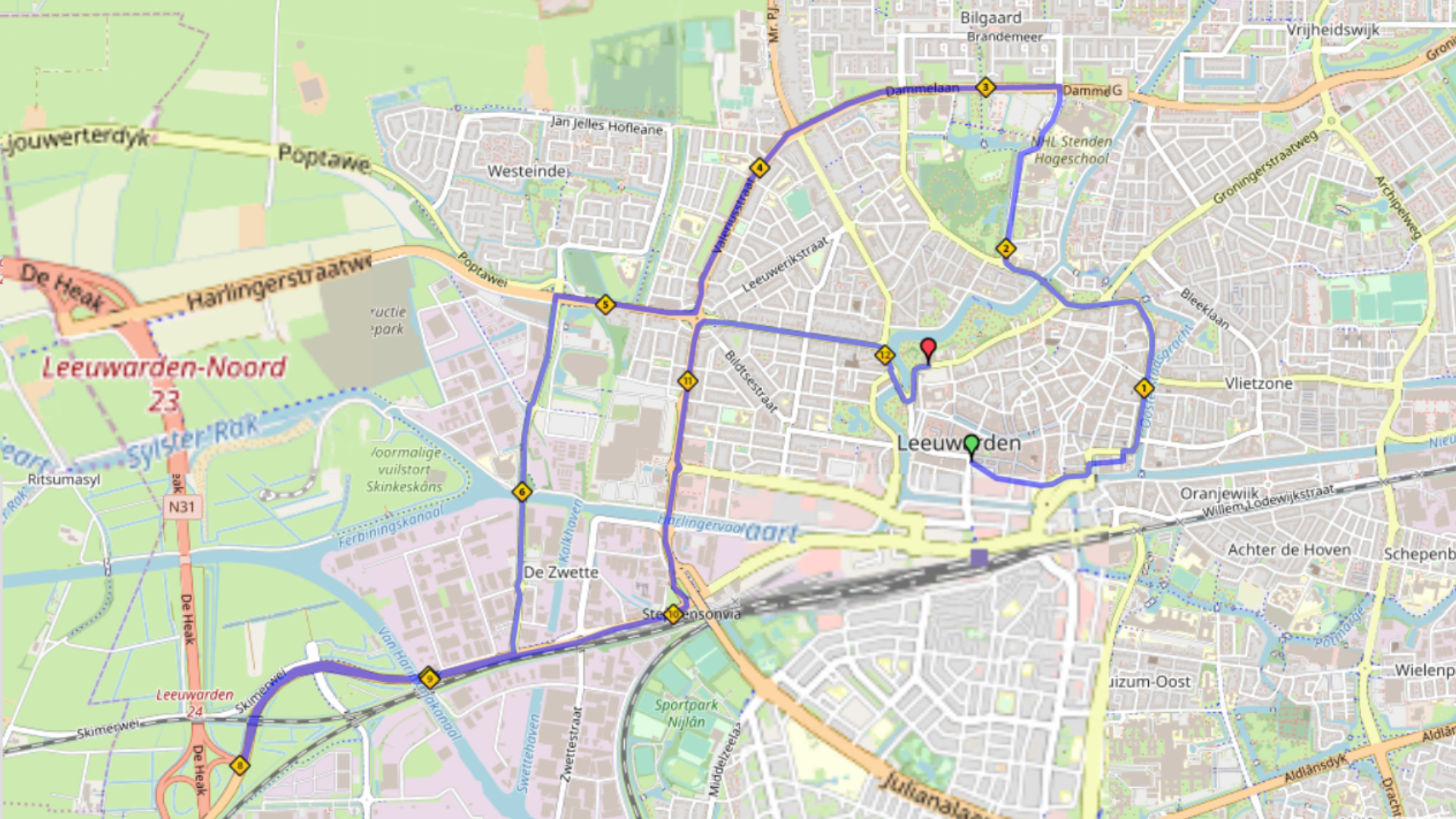 Proloog
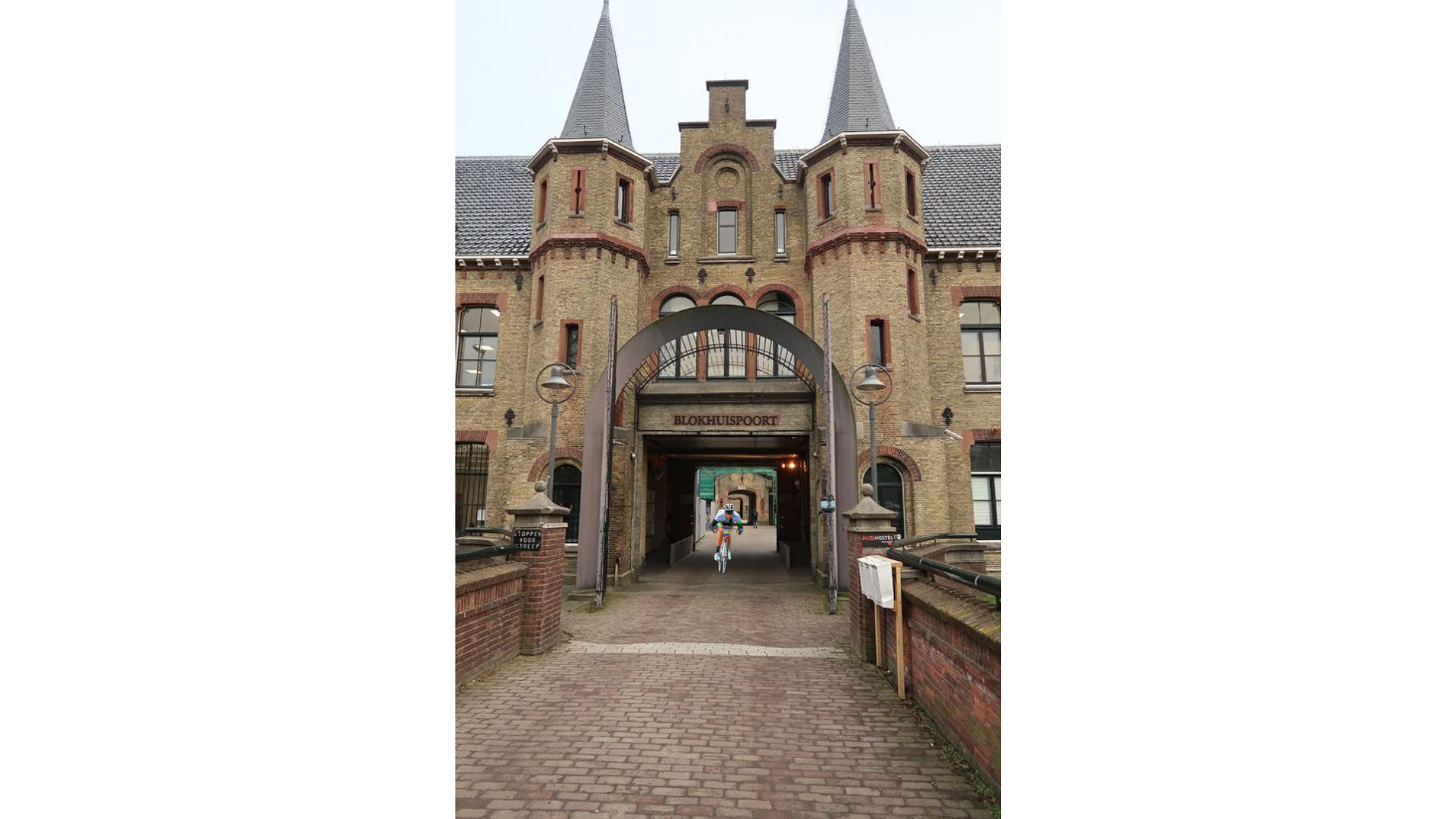 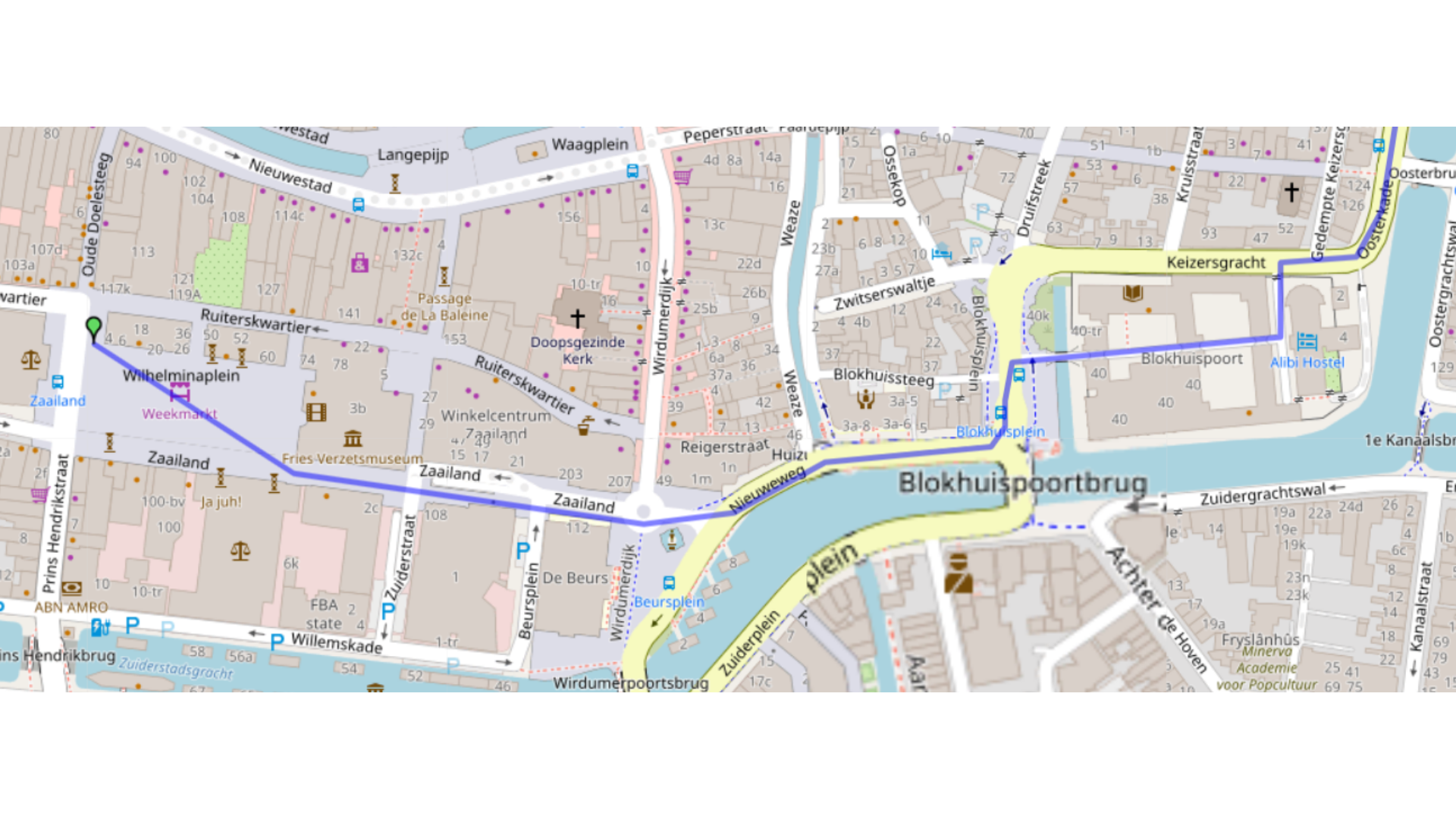 Proloog
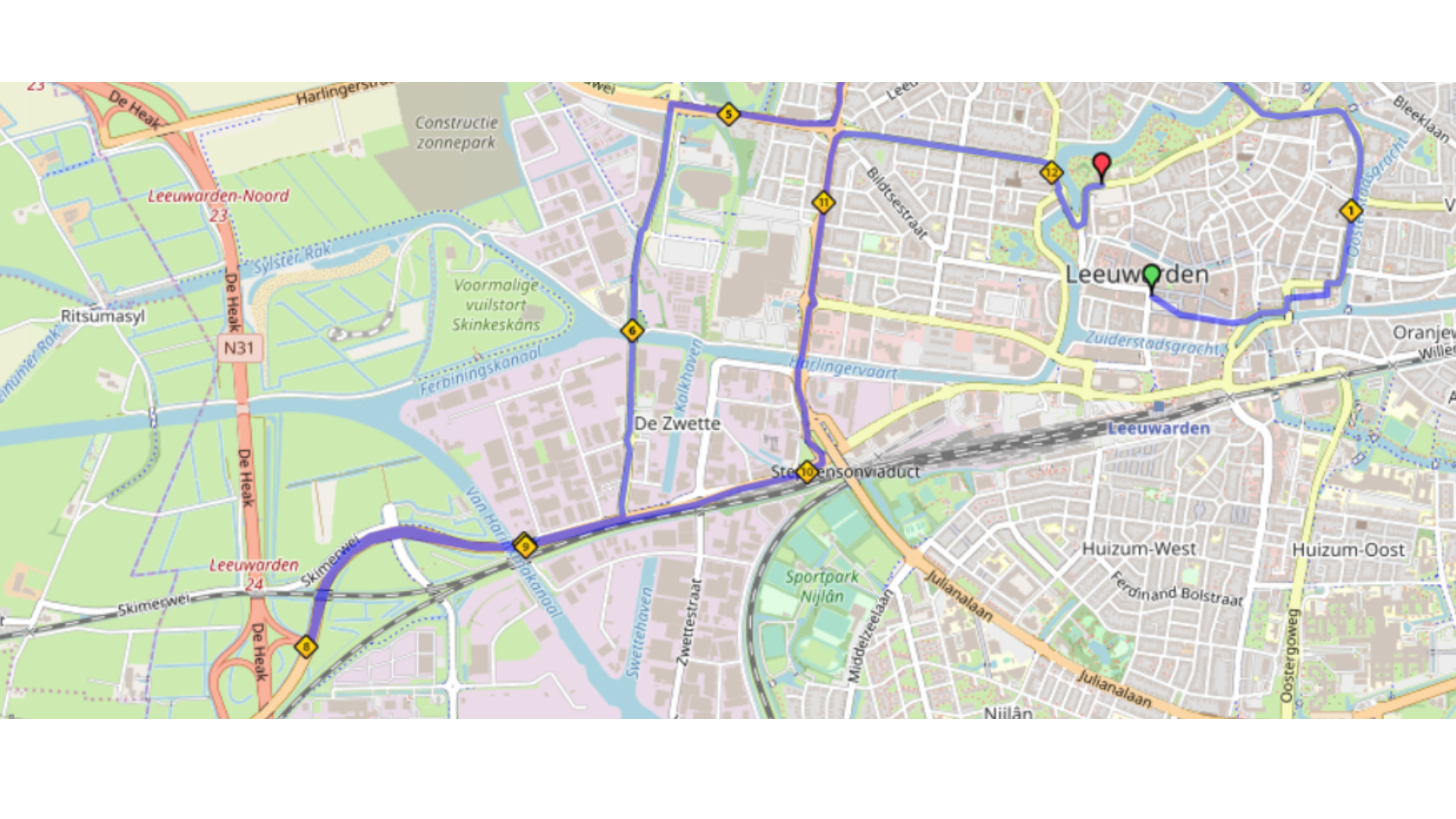 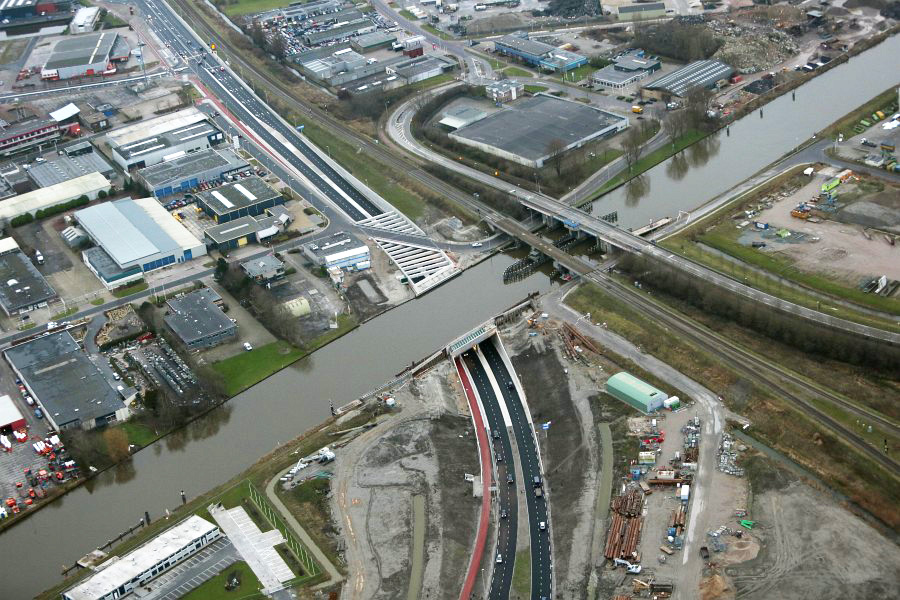 Proloog
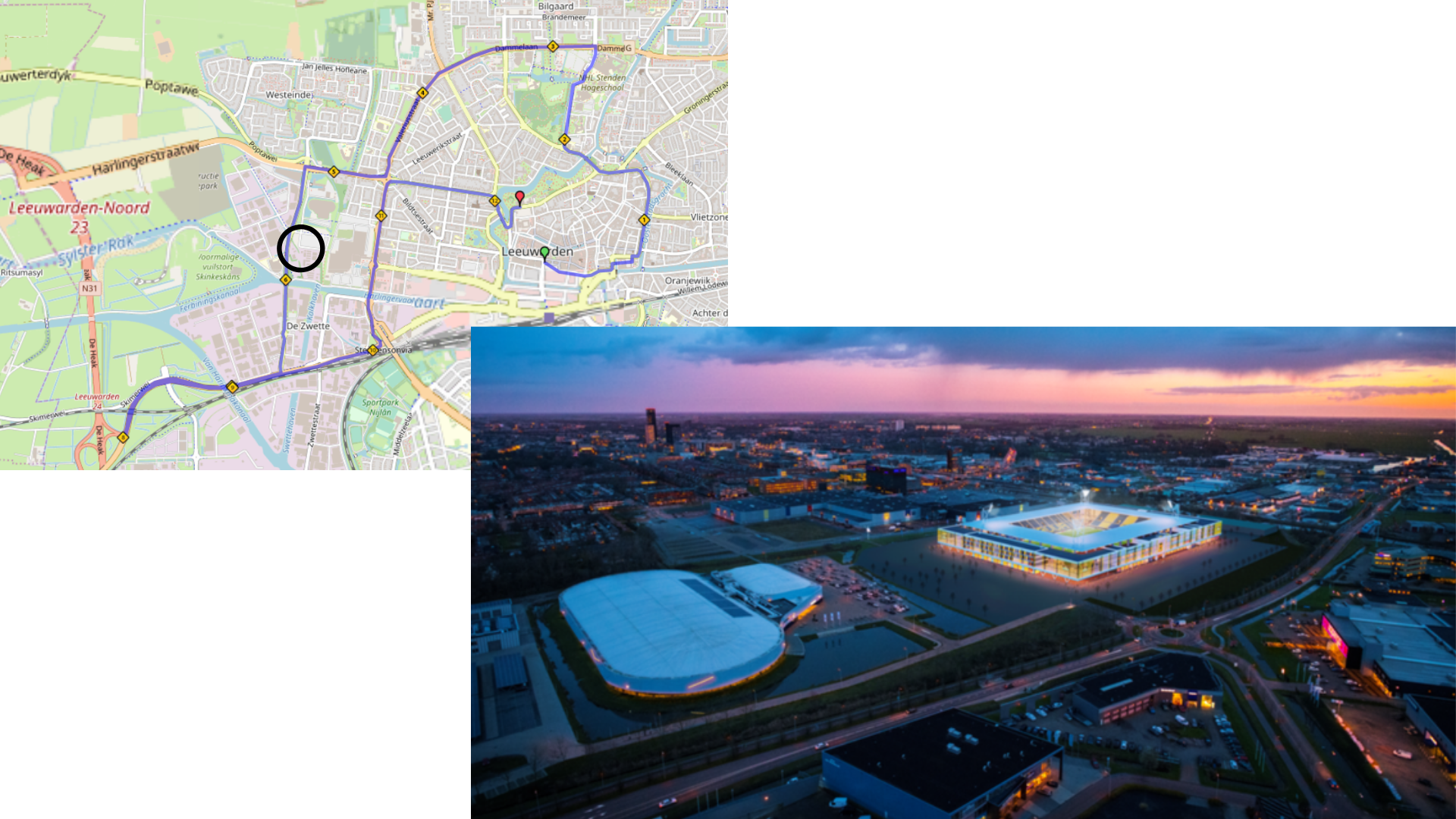 Proloog
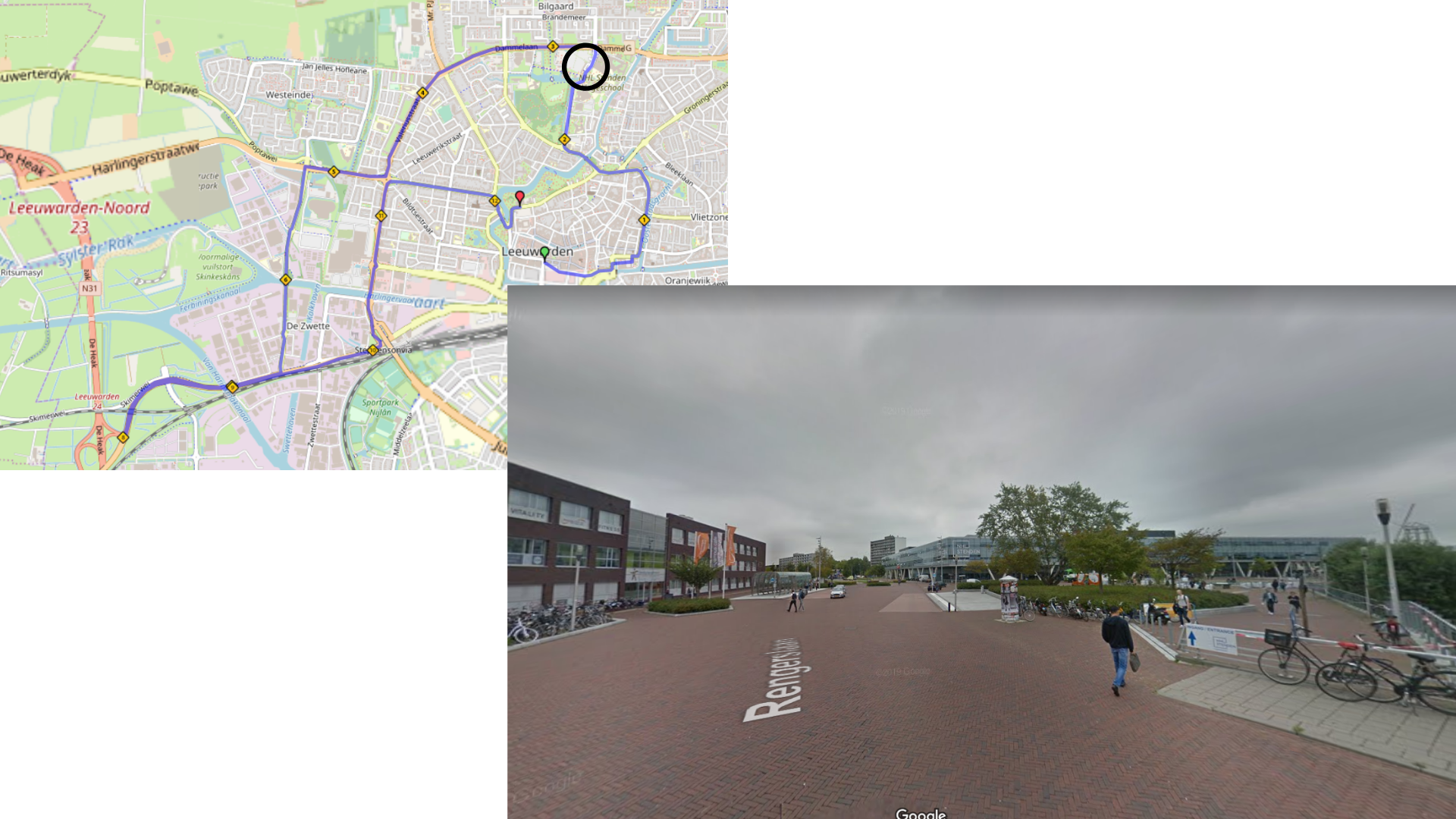 Proloog
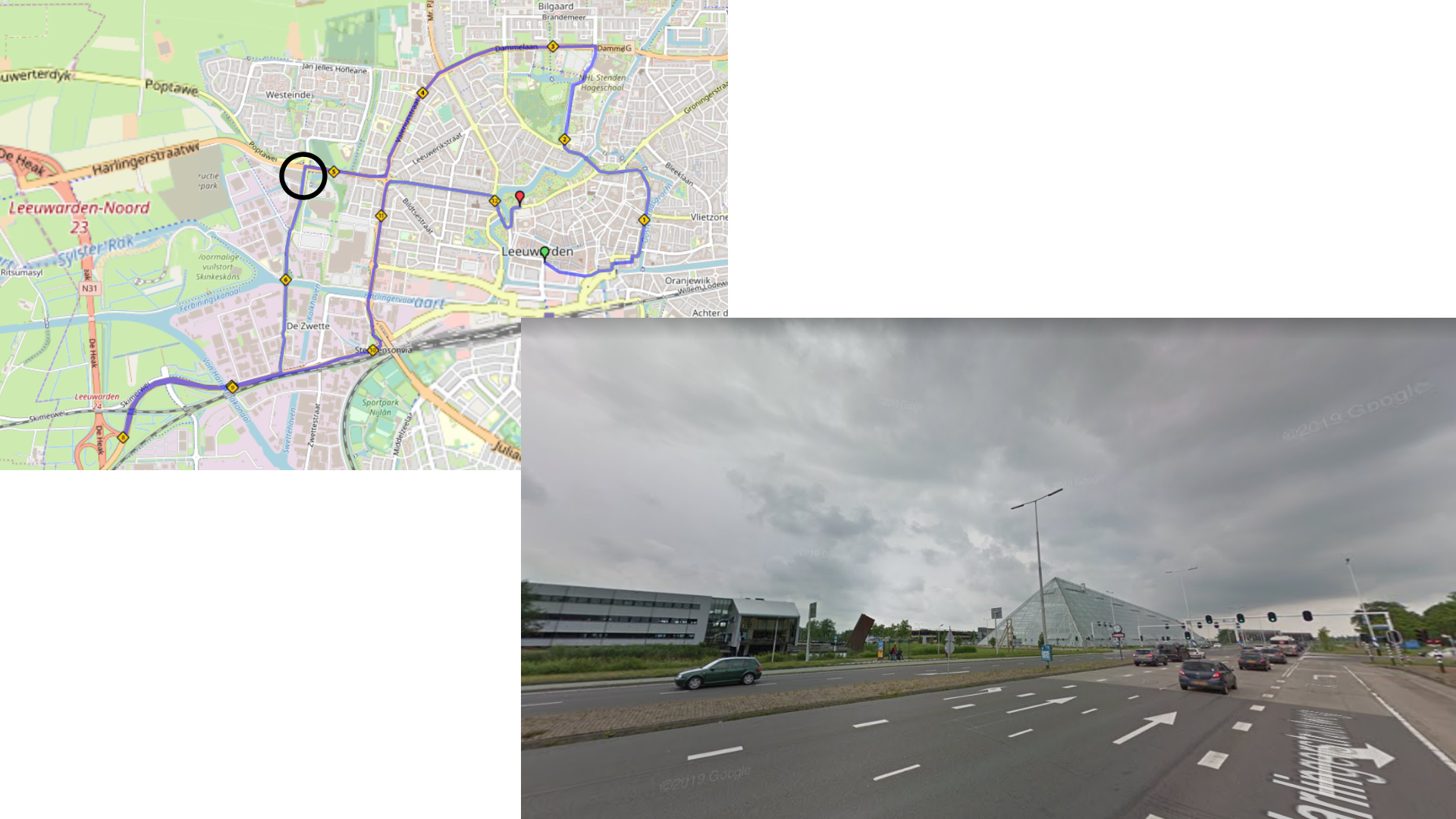 Questions?